Figure 1. Keyword search. A search for ‘Pax6’ returns a filterable menu of data classes and organisms with the number ...
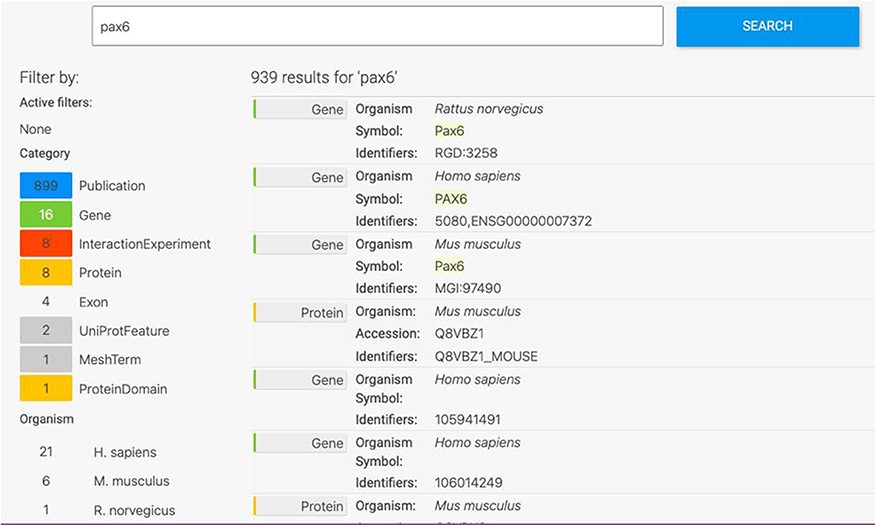 Database (Oxford), Volume 2022, , 2022, baac054, https://doi.org/10.1093/database/baac054
The content of this slide may be subject to copyright: please see the slide notes for details.
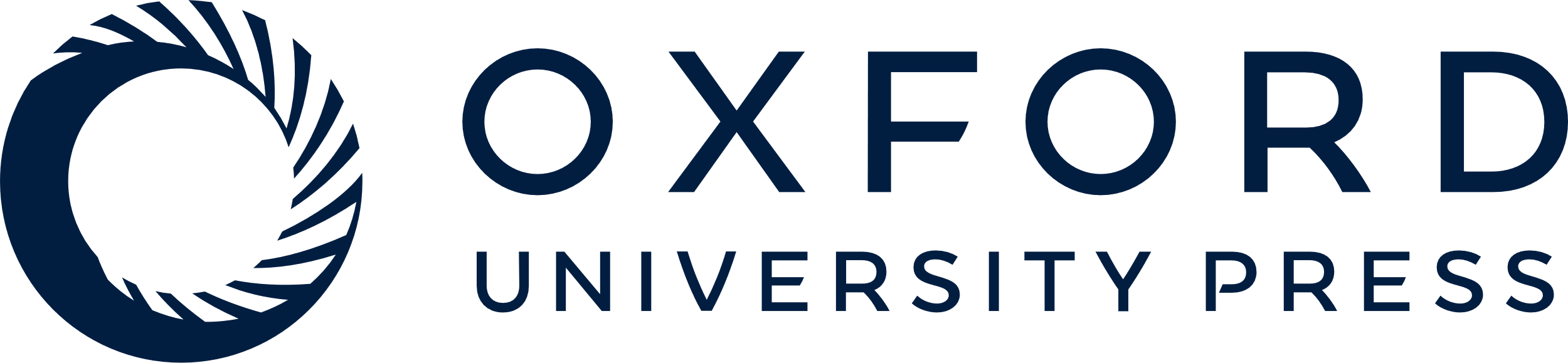 [Speaker Notes: Figure 1. Keyword search. A search for ‘Pax6’ returns a filterable menu of data classes and organisms with the number of entities found in each on the left and individual entities displayed on the right. Each individual entity provides a link to its report page.


Unless provided in the caption above, the following copyright applies to the content of this slide: © The Author(s) 2022. Published by Oxford University Press.This is an Open Access article distributed under the terms of the Creative Commons Attribution-NonCommercial License (https://creativecommons.org/licenses/by-nc/4.0/), which permits non-commercial re-use, distribution, and reproduction in any medium, provided the original work is properly cited. For commercial re-use, please contact journals.permissions@oup.com]
Figure 2. The PAX6 report page. Report pages present data through a range of interactive tables, graphs and ...
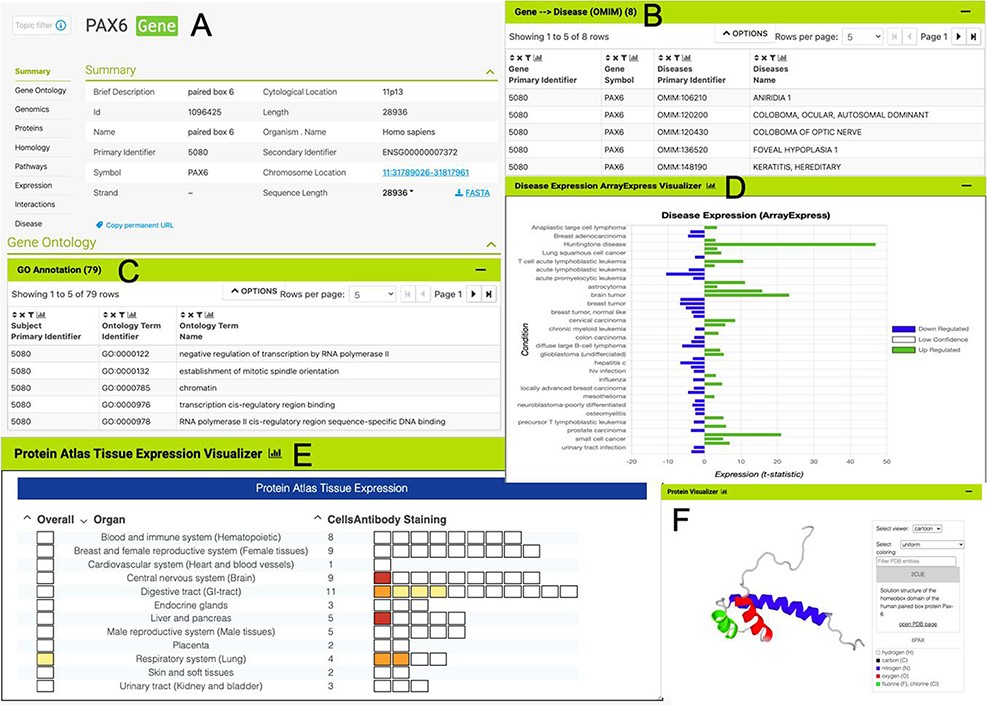 Database (Oxford), Volume 2022, , 2022, baac054, https://doi.org/10.1093/database/baac054
The content of this slide may be subject to copyright: please see the slide notes for details.
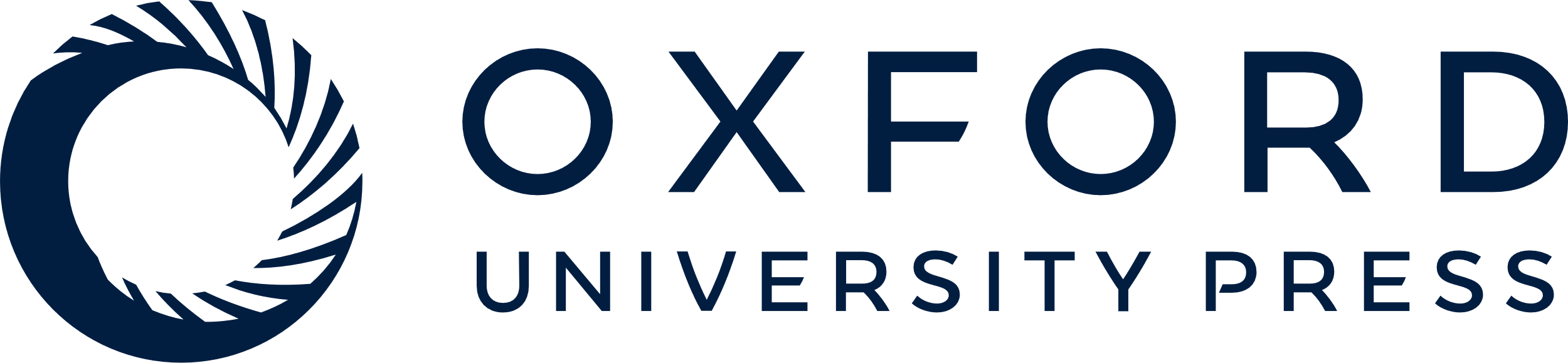 [Speaker Notes: Figure 2. The PAX6 report page. Report pages present data through a range of interactive tables, graphs and visualizations depending on the data type. A selection of features from the report page for the human PAX6 gene are shown here. (A) A summary of the main identifiers and chromosomal location. (B). An interactive table of Gene Ontology annotations. Only the first five rows are shown. (C). A table of disease annotations (original data source: OMIM, https://www.omim.org). Only the first five rows are displayed. (D). A graph showing up- and downregulation of the PAX6 gene in various disease conditions (original data from ArrayExpress experiment E-MTAB-62, https://www.ebi.ac.uk/arrayexpress/experiments/E-MTAB-62). (E). A graph showing protein localization data (from the Protein Atlas project, https://www.proteinatlas.org/humanproteome/tissue.). (F). A protein structure viewer pulling in data from the Protein Data Bank (https://www.rcsb.org).


Unless provided in the caption above, the following copyright applies to the content of this slide: © The Author(s) 2022. Published by Oxford University Press.This is an Open Access article distributed under the terms of the Creative Commons Attribution-NonCommercial License (https://creativecommons.org/licenses/by-nc/4.0/), which permits non-commercial re-use, distribution, and reproduction in any medium, provided the original work is properly cited. For commercial re-use, please contact journals.permissions@oup.com]
Figure 3. List analysis page for the public list: PL_GenomicsEngland_GenePanel:Glaucoma_(developmental). Like the ...
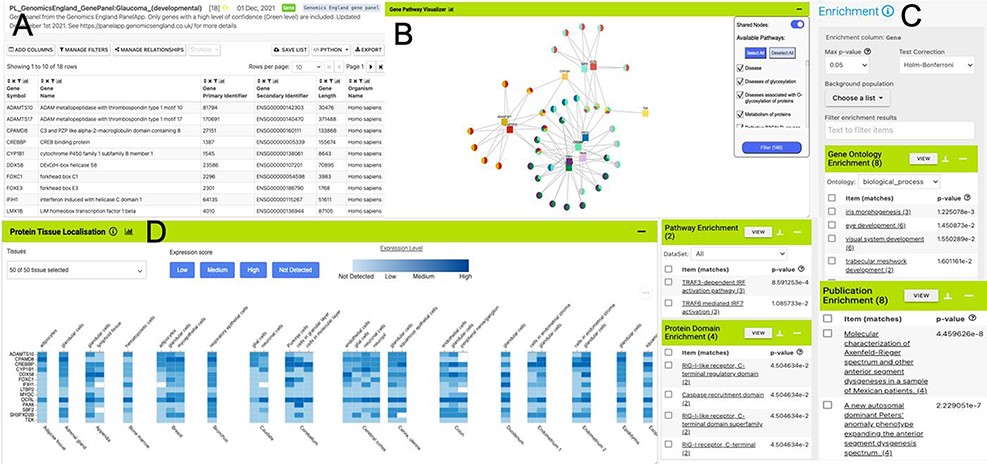 Database (Oxford), Volume 2022, , 2022, baac054, https://doi.org/10.1093/database/baac054
The content of this slide may be subject to copyright: please see the slide notes for details.
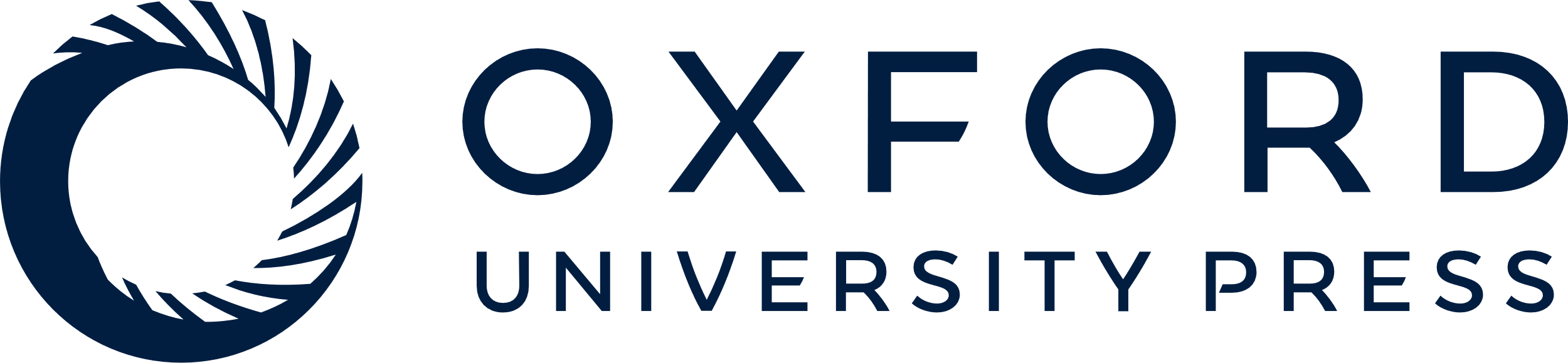 [Speaker Notes: Figure 3. List analysis page for the public list: PL_GenomicsEngland_GenePanel:Glaucoma_(developmental). Like the report pages, list analysis pages provide a number of interactive tables and graphs. A selection is shown here. (A). Interactive table summarizing the contents of the list. (B) A network graph showing Gene–Pathway connections for genes in the list. Only genes that have two or more pathway connections are shown (this option can be toggled on the menu panel). The menu panel also allows filtering of the pathway annotations used in the graph. (C) Enrichment statistics for Gene Ontology terms, Publications, Protein domains and Pathway annotations. (D) A heat map showing protein localization for each gene in the list (original data from The Protein Atlas project https://www.proteinatlas.org/humanproteome/tissue).


Unless provided in the caption above, the following copyright applies to the content of this slide: © The Author(s) 2022. Published by Oxford University Press.This is an Open Access article distributed under the terms of the Creative Commons Attribution-NonCommercial License (https://creativecommons.org/licenses/by-nc/4.0/), which permits non-commercial re-use, distribution, and reproduction in any medium, provided the original work is properly cited. For commercial re-use, please contact journals.permissions@oup.com]
Figure 4. Lists. All lists, both public and private for a user account, can be viewed under the Lists tab.
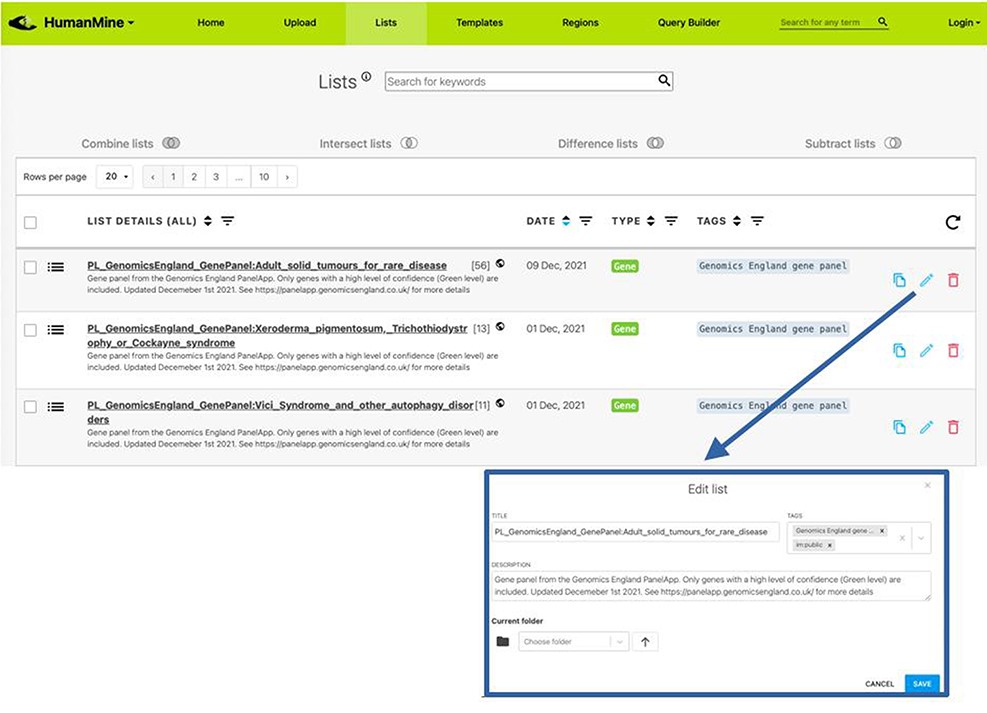 Database (Oxford), Volume 2022, , 2022, baac054, https://doi.org/10.1093/database/baac054
The content of this slide may be subject to copyright: please see the slide notes for details.
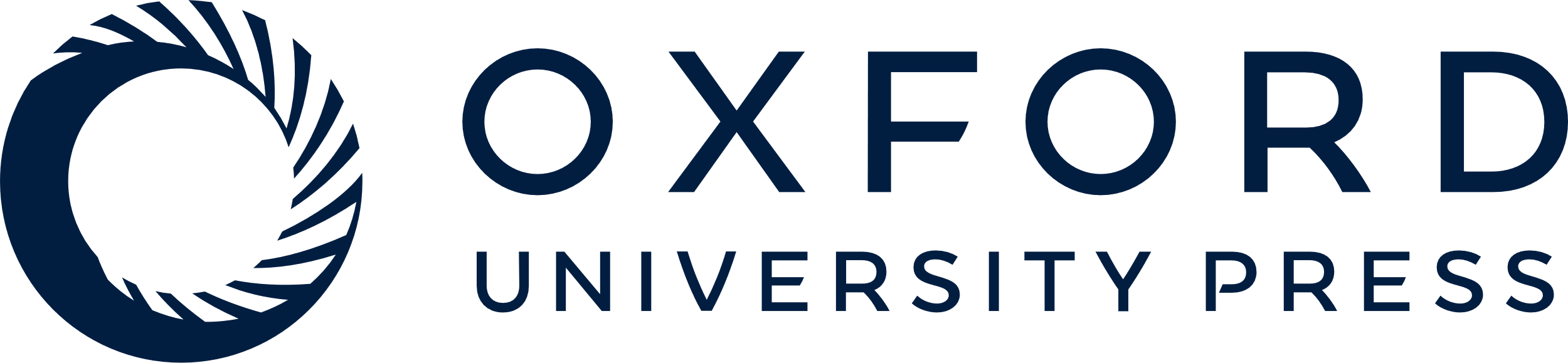 [Speaker Notes: Figure 4. Lists. All lists, both public and private for a user account, can be viewed under the Lists tab.


Unless provided in the caption above, the following copyright applies to the content of this slide: © The Author(s) 2022. Published by Oxford University Press.This is an Open Access article distributed under the terms of the Creative Commons Attribution-NonCommercial License (https://creativecommons.org/licenses/by-nc/4.0/), which permits non-commercial re-use, distribution, and reproduction in any medium, provided the original work is properly cited. For commercial re-use, please contact journals.permissions@oup.com]
Figure 5. (A) A library of ‘template’ searches is available from the ‘Templates’ tab. The template library can be ...
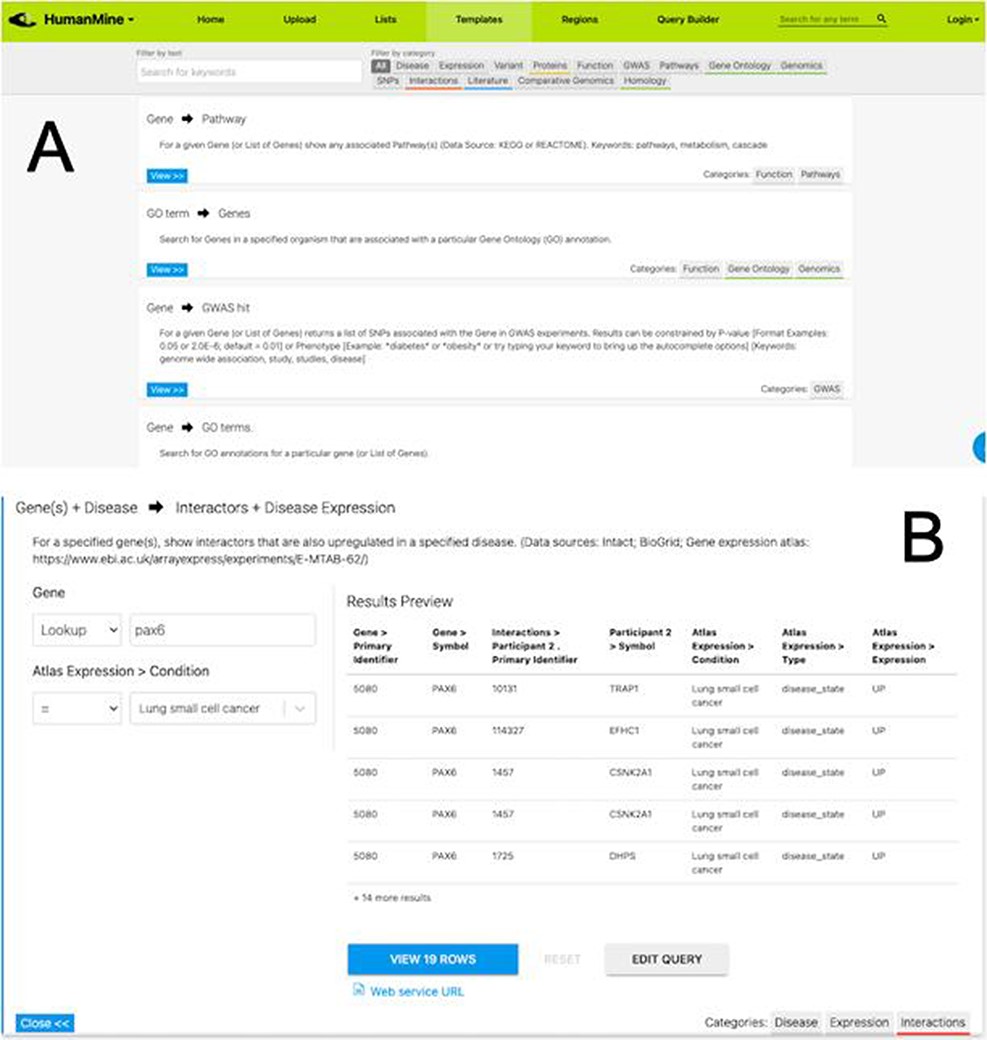 Database (Oxford), Volume 2022, , 2022, baac054, https://doi.org/10.1093/database/baac054
The content of this slide may be subject to copyright: please see the slide notes for details.
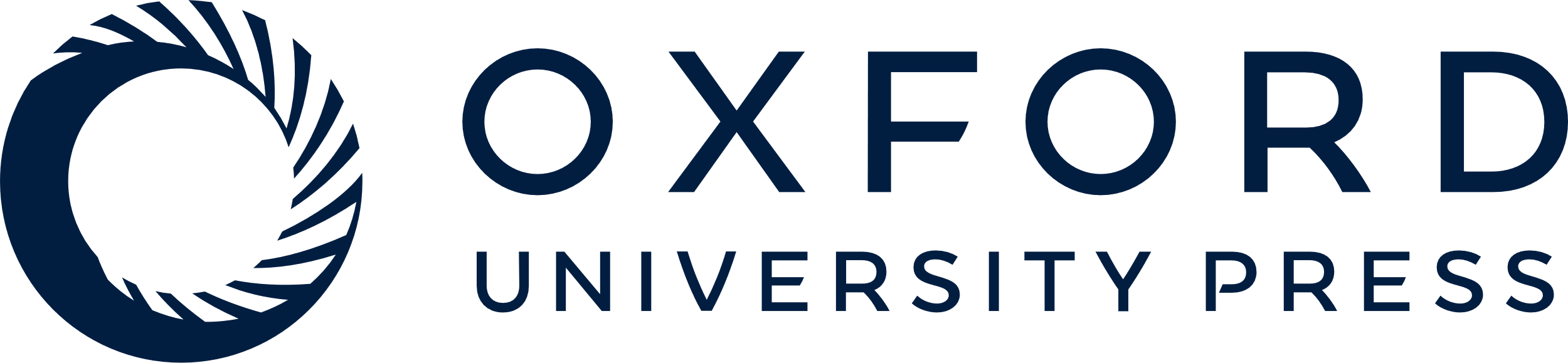 [Speaker Notes: Figure 5. (A) A library of ‘template’ searches is available from the ‘Templates’ tab. The template library can be searched using keywords or filtered using the various data category tags. (B) The ‘Gene(s) + Disease Interactors + Disease Expression’ template expanded. Each template provides one or more constraints that can be modified according to the search the user wishes to run. A preview of the template result is shown with options to view the full results or edit the query in the Query Builder.


Unless provided in the caption above, the following copyright applies to the content of this slide: © The Author(s) 2022. Published by Oxford University Press.This is an Open Access article distributed under the terms of the Creative Commons Attribution-NonCommercial License (https://creativecommons.org/licenses/by-nc/4.0/), which permits non-commercial re-use, distribution, and reproduction in any medium, provided the original work is properly cited. For commercial re-use, please contact journals.permissions@oup.com]
Figure 6. The Query Builder. The query builder consists of three main panels—the model Browser (A), the query editor ...
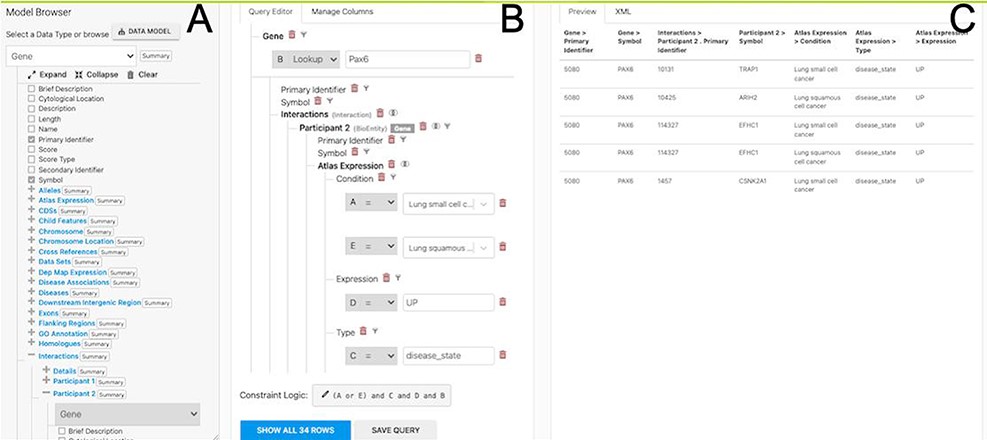 Database (Oxford), Volume 2022, , 2022, baac054, https://doi.org/10.1093/database/baac054
The content of this slide may be subject to copyright: please see the slide notes for details.
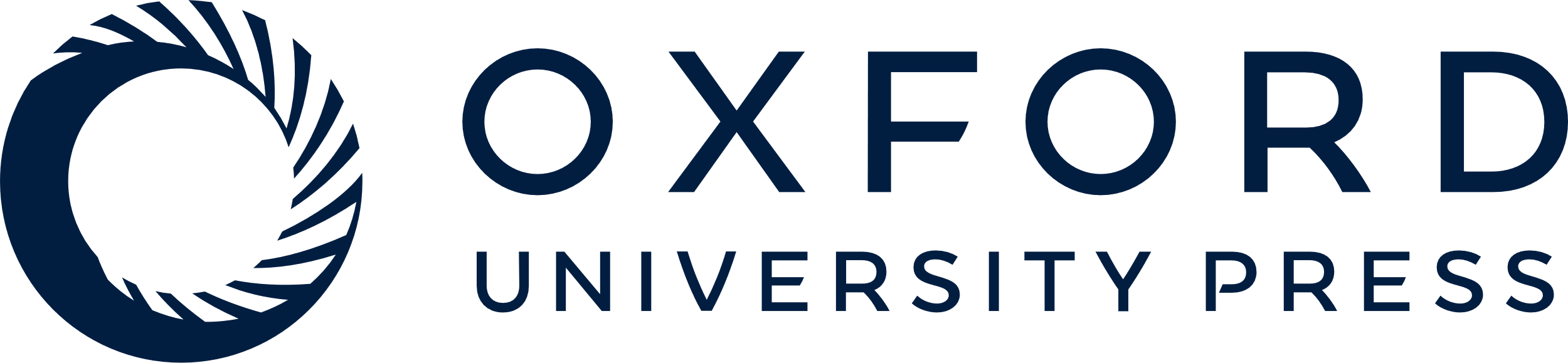 [Speaker Notes: Figure 6. The Query Builder. The query builder consists of three main panels—the model Browser (A), the query editor (B) and the query preview (C). The ‘Gene(s) + Disease Interactors + Disease Expression’ search is shown with an extra constraint for ‘condition = Lung squamous cell cancer’ added. Each constraint in the query editor is labelled with a letter enabling the constraint logic to be edited here to give ((A or E) and C and D and B).


Unless provided in the caption above, the following copyright applies to the content of this slide: © The Author(s) 2022. Published by Oxford University Press.This is an Open Access article distributed under the terms of the Creative Commons Attribution-NonCommercial License (https://creativecommons.org/licenses/by-nc/4.0/), which permits non-commercial re-use, distribution, and reproduction in any medium, provided the original work is properly cited. For commercial re-use, please contact journals.permissions@oup.com]
Figure 7. The Results Table showing results from the query ‘Gene(s) + Disease Interactors + Disease Expression’ for the ...
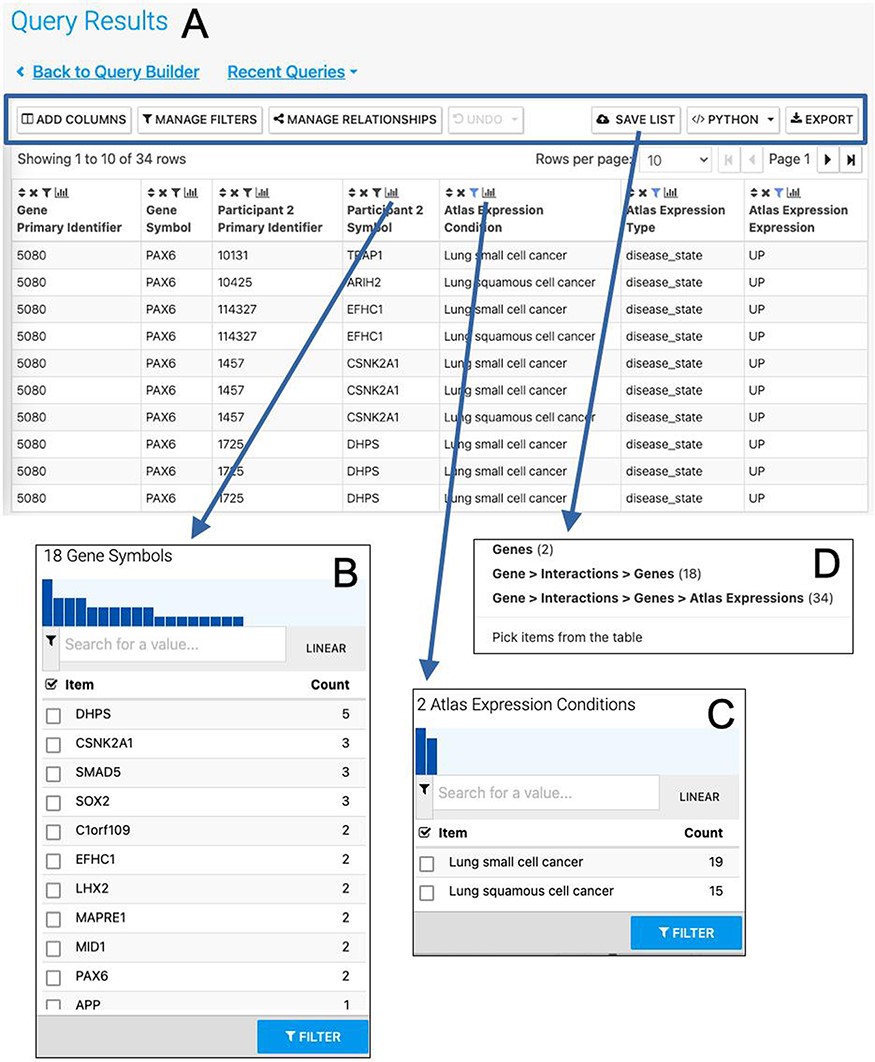 Database (Oxford), Volume 2022, , 2022, baac054, https://doi.org/10.1093/database/baac054
The content of this slide may be subject to copyright: please see the slide notes for details.
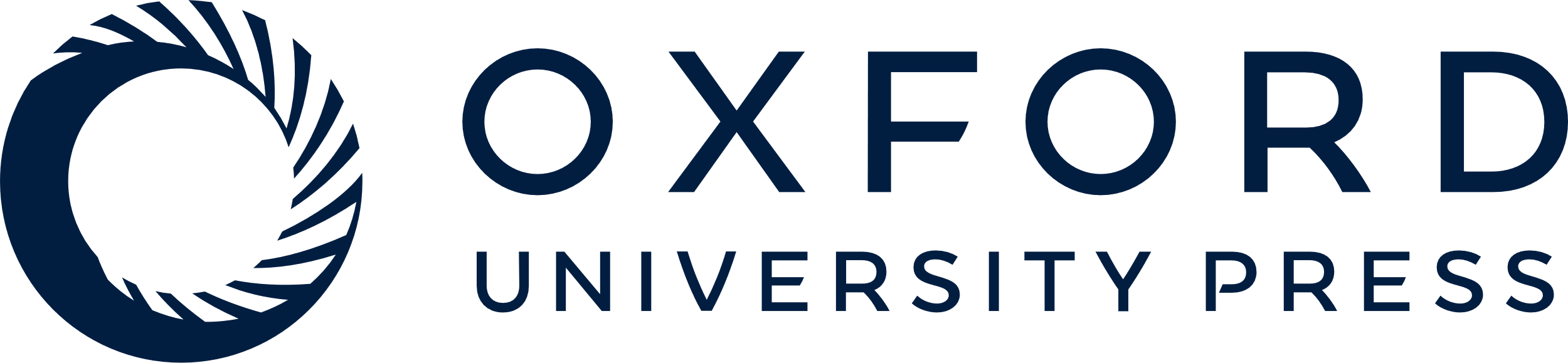 [Speaker Notes: Figure 7. The Results Table showing results from the query ‘Gene(s) + Disease Interactors + Disease Expression’ for the PAX6 gene with constraints on the disease name for small cell lung cancer or lung squamous cell cancer. The results tables provide many additional functions including ‘Add columns’ allowing additional data to be added, ‘Manage filters’ allowing filters on any column to be defined, ‘Manage relationships’ enabling either the union or intersect of classes of related data in the table to be defined, ‘Save list’ enabling subsets of items in the table to be saved as lists, ‘Python’, automatic code generation, available as a drop-down list of available languages and ‘Export’ (A). The column summary on the Participant 2 > Symbol column (the genes with which PAX6 interacts) allows the number of unique interacting genes (18) to be found (B). Using the column summary on the Atlas Expression > Condition column it is possible to see the number of rows for each disease condition. This could be used to filter the table to show just one of the disease conditions (C). The ‘Save as list’ function can be used to save any set of items from the table. Here it may be useful to save the set of interacting genes (Gene > Interactions > Genes (18)) (D). To save the set of interacting genes specific to one of the cancers, the table could be filtered first using the column summary function as described above.


Unless provided in the caption above, the following copyright applies to the content of this slide: © The Author(s) 2022. Published by Oxford University Press.This is an Open Access article distributed under the terms of the Creative Commons Attribution-NonCommercial License (https://creativecommons.org/licenses/by-nc/4.0/), which permits non-commercial re-use, distribution, and reproduction in any medium, provided the original work is properly cited. For commercial re-use, please contact journals.permissions@oup.com]
Figure 8. The Gene Pathway Visualizer on the list analysis page, showing Gene–Pathway associations for the 14 ...
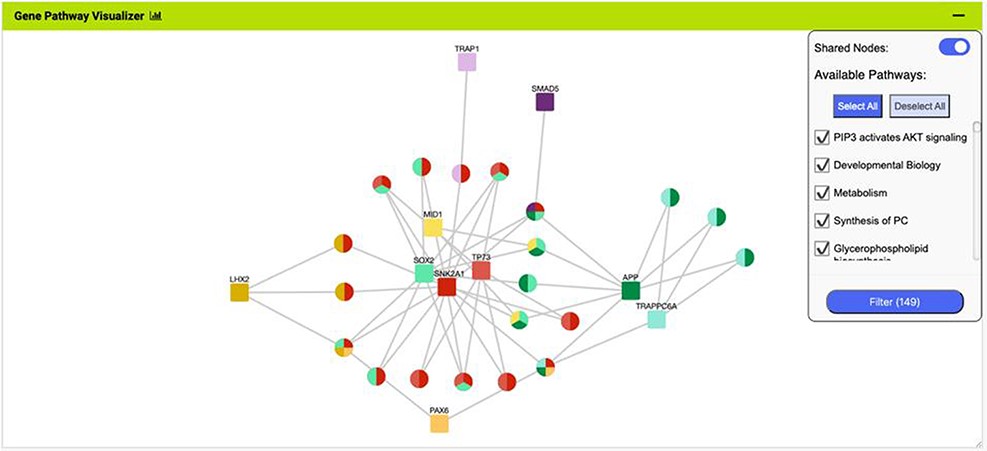 Database (Oxford), Volume 2022, , 2022, baac054, https://doi.org/10.1093/database/baac054
The content of this slide may be subject to copyright: please see the slide notes for details.
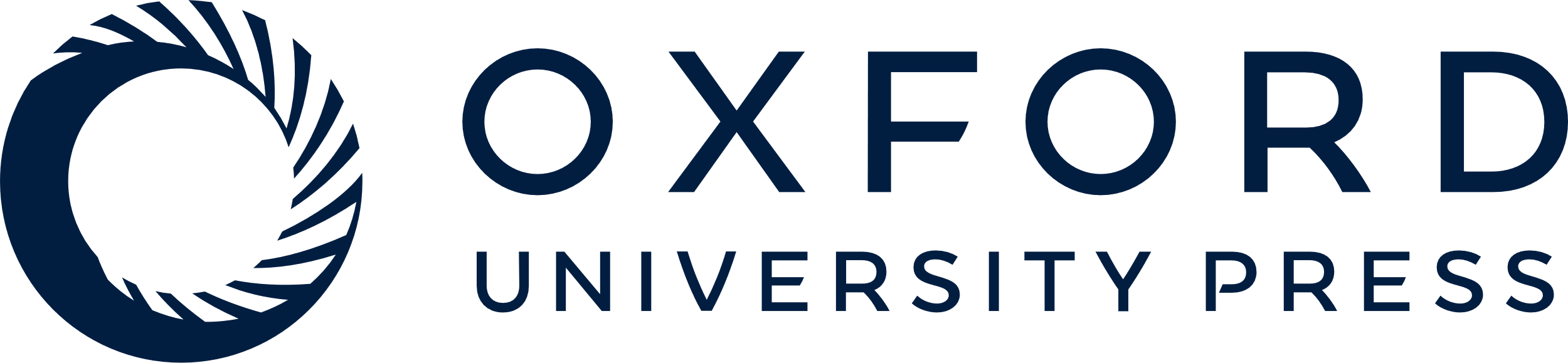 [Speaker Notes: Figure 8. The Gene Pathway Visualizer on the list analysis page, showing Gene–Pathway associations for the 14 upregulated small cell lung cancer genes that interact with PAX6. A number of potentially important cancer genes including SOX2, CSNK2A1, LMX2, SMAD5, APP and TP73 can be seen. Only genes that have two or more pathway connections are shown (this option can be toggled on the menu panel).


Unless provided in the caption above, the following copyright applies to the content of this slide: © The Author(s) 2022. Published by Oxford University Press.This is an Open Access article distributed under the terms of the Creative Commons Attribution-NonCommercial License (https://creativecommons.org/licenses/by-nc/4.0/), which permits non-commercial re-use, distribution, and reproduction in any medium, provided the original work is properly cited. For commercial re-use, please contact journals.permissions@oup.com]
Figure 9. Automatic code generation. From any results table, it is possible to view and copy code for the underlying ...
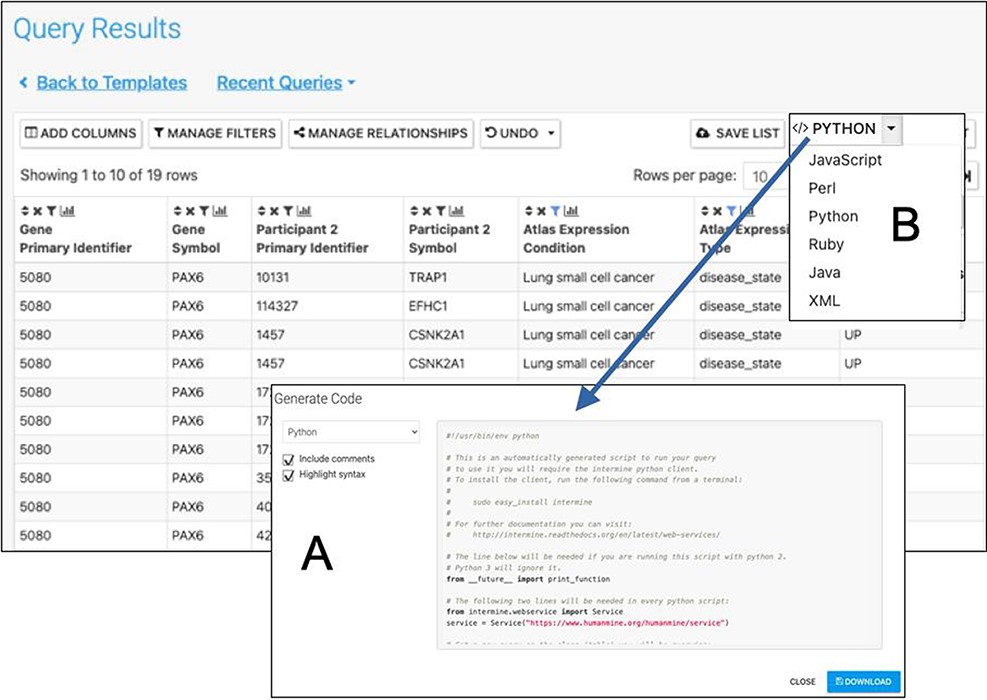 Database (Oxford), Volume 2022, , 2022, baac054, https://doi.org/10.1093/database/baac054
The content of this slide may be subject to copyright: please see the slide notes for details.
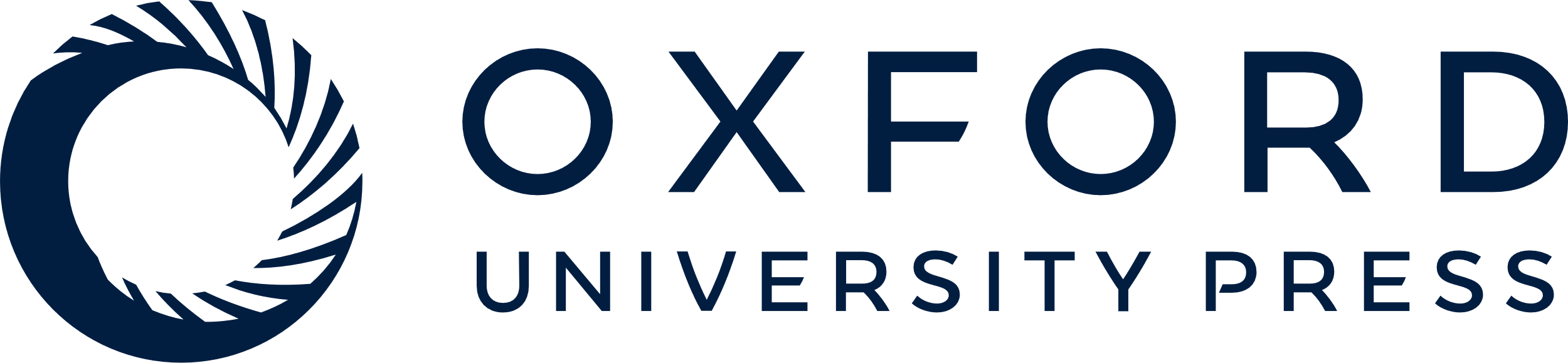 [Speaker Notes: Figure 9. Automatic code generation. From any results table, it is possible to view and copy code for the underlying query in various programming languages. Here the python code for the Gene(s) + Disease Interactors + Disease Expression result is shown (A). Code for Python, Perl, Ruby, Javascript and Java is available (B).


Unless provided in the caption above, the following copyright applies to the content of this slide: © The Author(s) 2022. Published by Oxford University Press.This is an Open Access article distributed under the terms of the Creative Commons Attribution-NonCommercial License (https://creativecommons.org/licenses/by-nc/4.0/), which permits non-commercial re-use, distribution, and reproduction in any medium, provided the original work is properly cited. For commercial re-use, please contact journals.permissions@oup.com]
Figure 13. Features of the InterMine interface can be combined to create iterative workflows. For instance, the entities ...
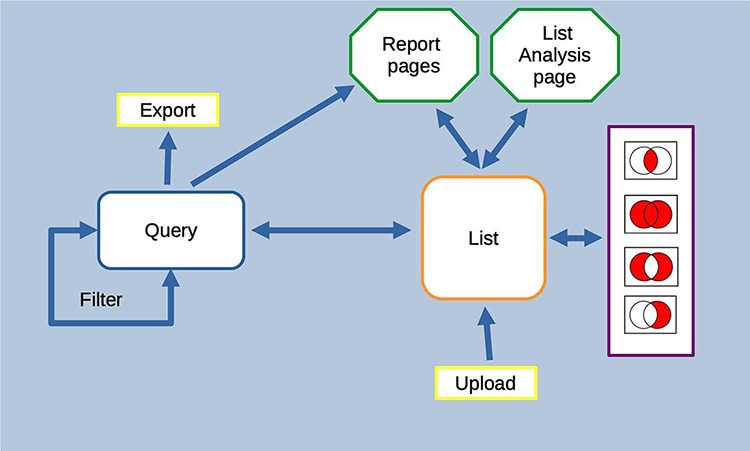 Database (Oxford), Volume 2022, , 2022, baac054, https://doi.org/10.1093/database/baac054
The content of this slide may be subject to copyright: please see the slide notes for details.
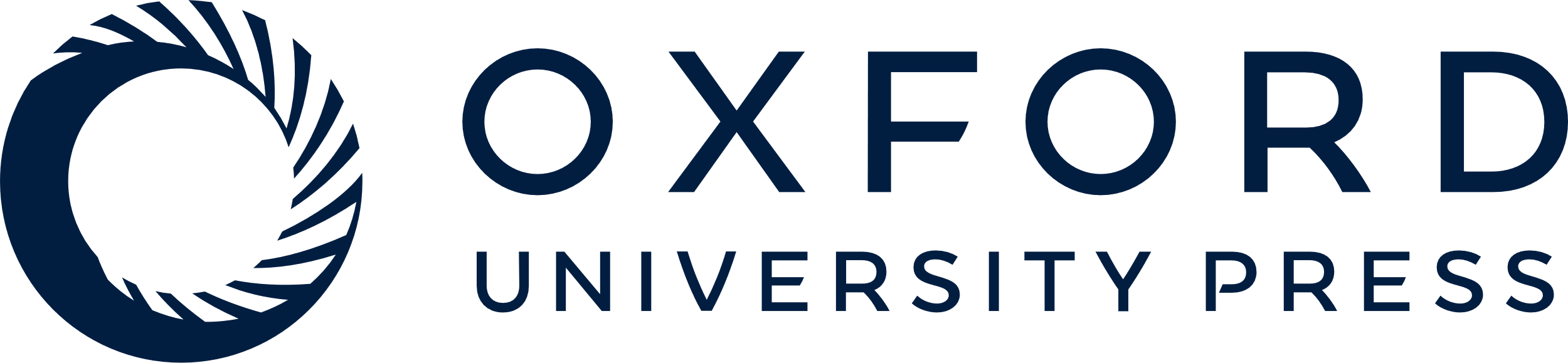 [Speaker Notes: Figure 13. Features of the InterMine interface can be combined to create iterative workflows. For instance, the entities from the results of a query generated either using the query builder or through a template search can be saved as a list. The list can be fed into further queries or combined with other lists using set operations to create further lists. At any stage, individual entities or lists can be examined in more detail through the list analysis and report pages.


Unless provided in the caption above, the following copyright applies to the content of this slide: © The Author(s) 2022. Published by Oxford University Press.This is an Open Access article distributed under the terms of the Creative Commons Attribution-NonCommercial License (https://creativecommons.org/licenses/by-nc/4.0/), which permits non-commercial re-use, distribution, and reproduction in any medium, provided the original work is properly cited. For commercial re-use, please contact journals.permissions@oup.com]
Figure 12. (A). A query to find publications in which the title includes both Asthma and Diabetes. (B). The results ...
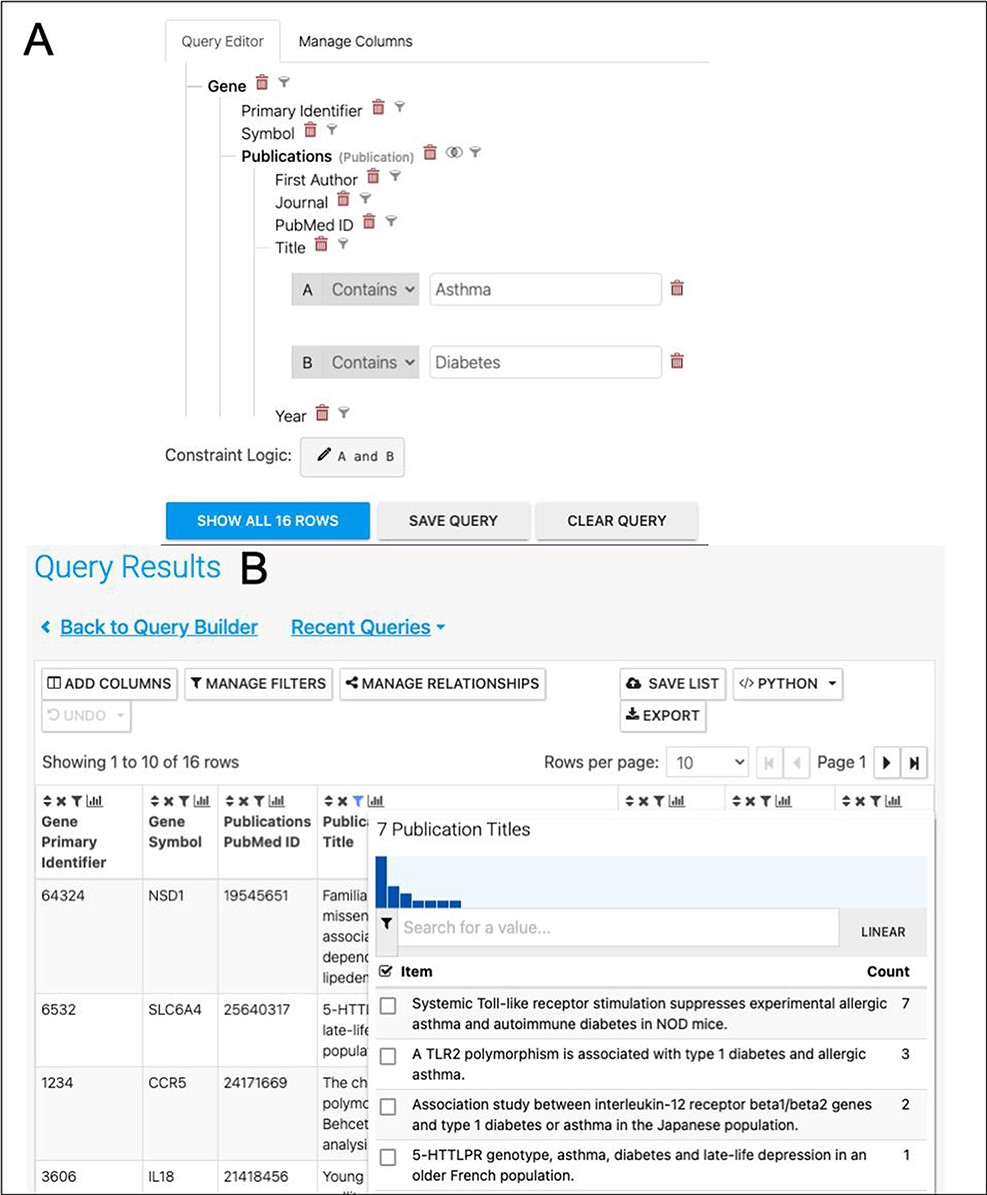 Database (Oxford), Volume 2022, , 2022, baac054, https://doi.org/10.1093/database/baac054
The content of this slide may be subject to copyright: please see the slide notes for details.
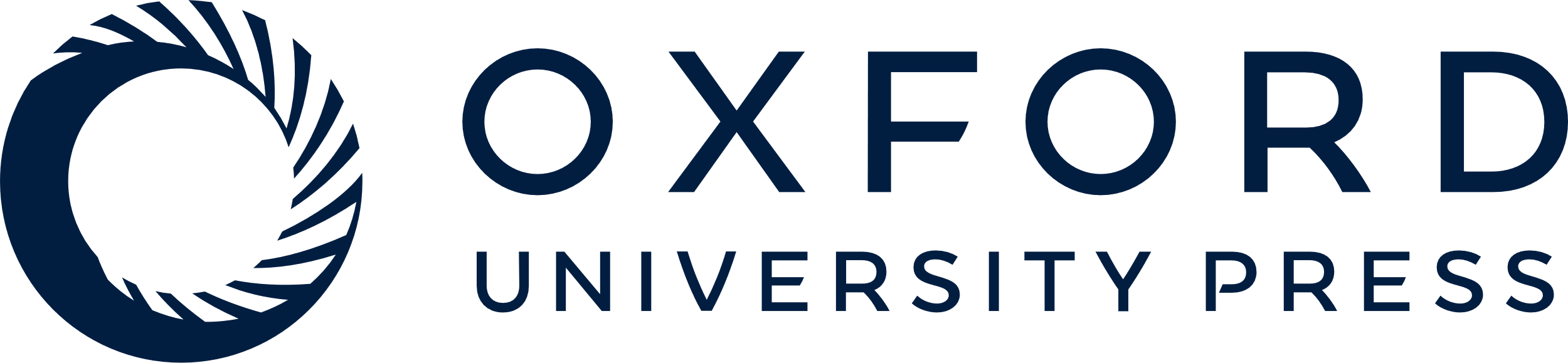 [Speaker Notes: Figure 12. (A). A query to find publications in which the title includes both Asthma and Diabetes. (B). The results return seven publications as shown by the column summary.


Unless provided in the caption above, the following copyright applies to the content of this slide: © The Author(s) 2022. Published by Oxford University Press.This is an Open Access article distributed under the terms of the Creative Commons Attribution-NonCommercial License (https://creativecommons.org/licenses/by-nc/4.0/), which permits non-commercial re-use, distribution, and reproduction in any medium, provided the original work is properly cited. For commercial re-use, please contact journals.permissions@oup.com]
Figure 11. Gene expression heat maps for a selection of the genes from the shared set. (A). Protein tissue localization ...
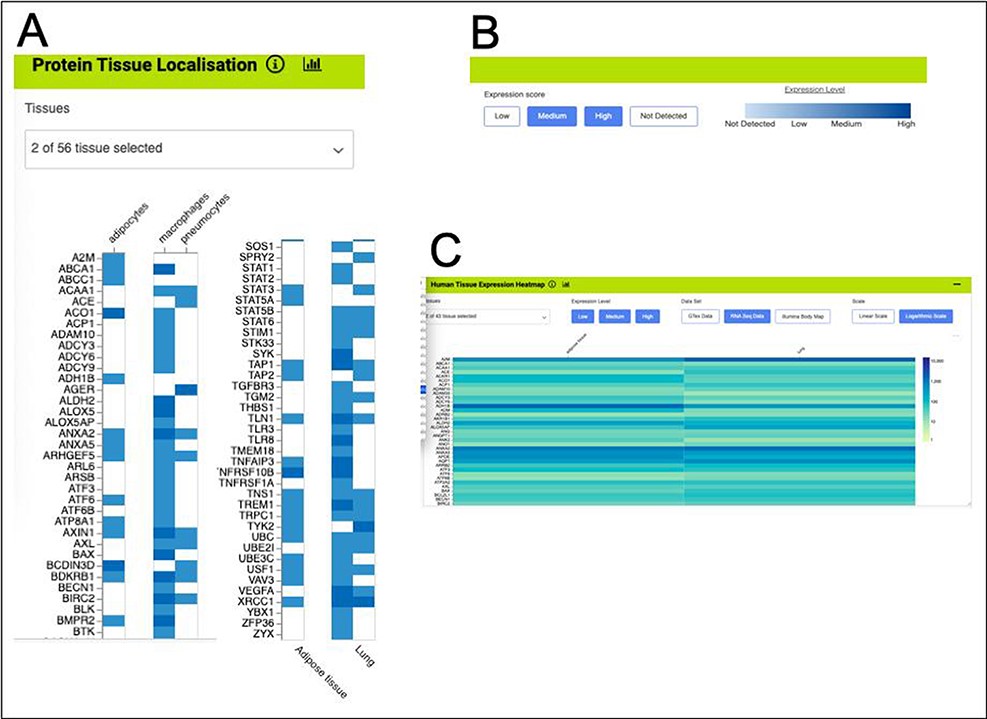 Database (Oxford), Volume 2022, , 2022, baac054, https://doi.org/10.1093/database/baac054
The content of this slide may be subject to copyright: please see the slide notes for details.
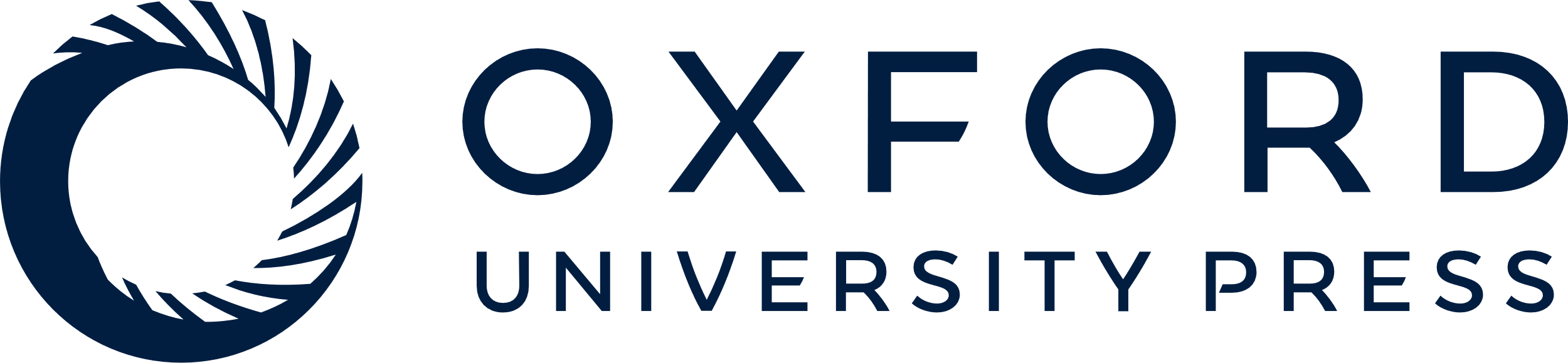 [Speaker Notes: Figure 11. Gene expression heat maps for a selection of the genes from the shared set. (A). Protein tissue localization (original data from The Protein Atlas project, https://www.proteinatlas.org/humanproteome/tissue). The viewer has been filtered to show data for adipose tissue (adipocytes) and lung (macrophages and pneumocytes) only. (B). It is possible to toggle the expression score ‘bins’ on or off and a colour scale representing expression level is shown. (C). Heat map filtered to show RNA-seq data for adipose and lung (original data from The Protein Atlas project, https://www.proteinatlas.org/humanproteome/tissue). The viewer allows toggling between other expression data sets, showing different binned levels of expression and provides a scale for expression level.


Unless provided in the caption above, the following copyright applies to the content of this slide: © The Author(s) 2022. Published by Oxford University Press.This is an Open Access article distributed under the terms of the Creative Commons Attribution-NonCommercial License (https://creativecommons.org/licenses/by-nc/4.0/), which permits non-commercial re-use, distribution, and reproduction in any medium, provided the original work is properly cited. For commercial re-use, please contact journals.permissions@oup.com]
Figure 10. Exploring comorbidities using HumanMine. A schematic representation of the steps involved in the use-case ...
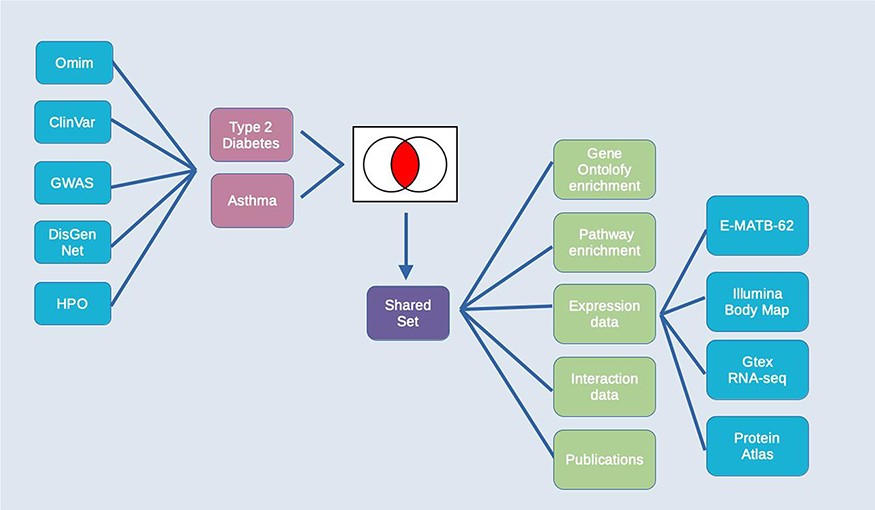 Database (Oxford), Volume 2022, , 2022, baac054, https://doi.org/10.1093/database/baac054
The content of this slide may be subject to copyright: please see the slide notes for details.
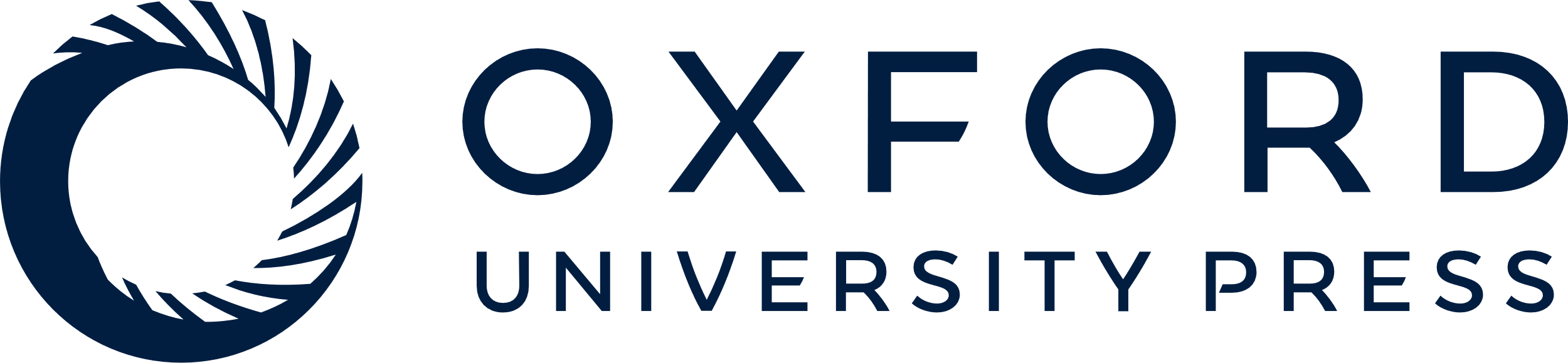 [Speaker Notes: Figure 10. Exploring comorbidities using HumanMine. A schematic representation of the steps involved in the use-case ‘Using HumanMine to explore shared pathways in disease comorbidities’. See text for details.


Unless provided in the caption above, the following copyright applies to the content of this slide: © The Author(s) 2022. Published by Oxford University Press.This is an Open Access article distributed under the terms of the Creative Commons Attribution-NonCommercial License (https://creativecommons.org/licenses/by-nc/4.0/), which permits non-commercial re-use, distribution, and reproduction in any medium, provided the original work is properly cited. For commercial re-use, please contact journals.permissions@oup.com]